GP Event
Introduction to Maternity Services
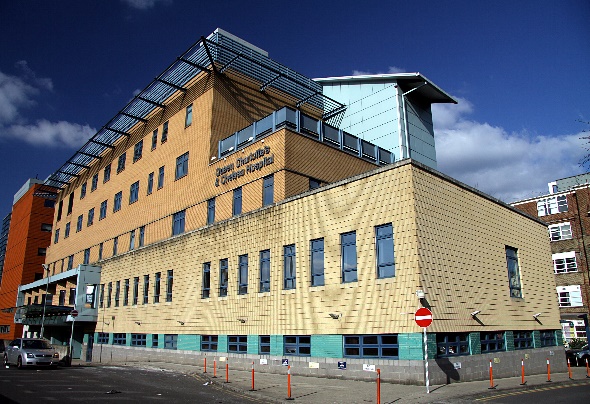 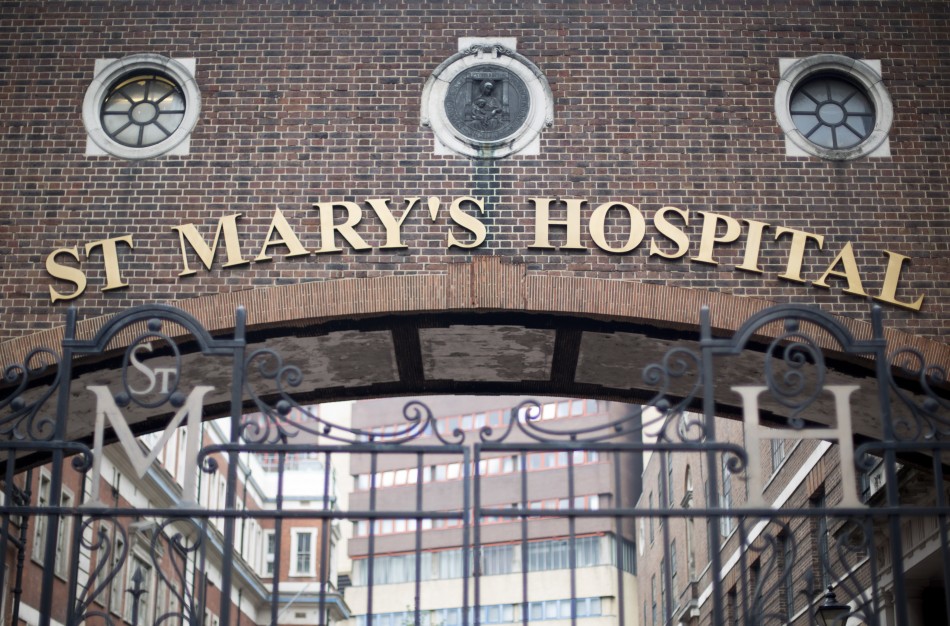 Muna Noori
Head of Specialty at QCCH
Jayne Terry
Head of Specialty at St Mary’s
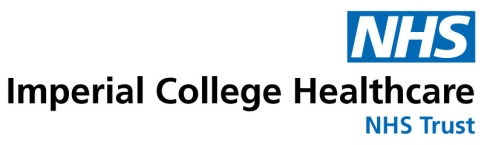 CQC Inspection
Imperial Maternity (QCCH, SMH and Lindo Wing)
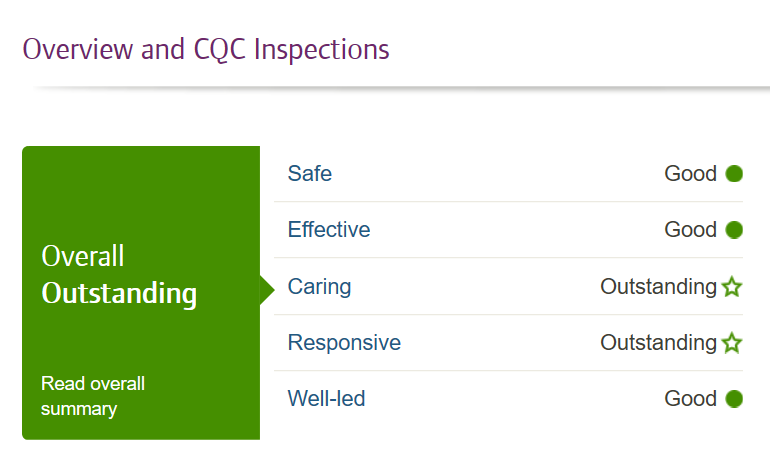 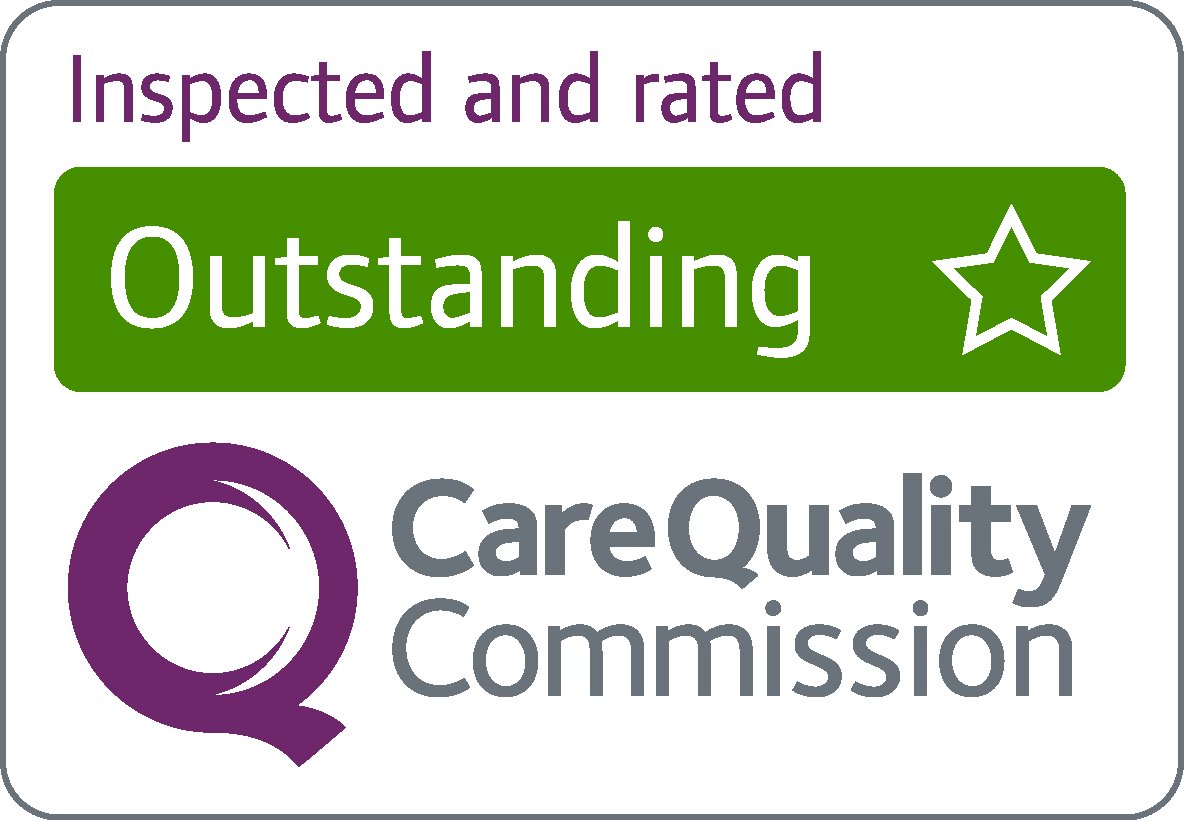 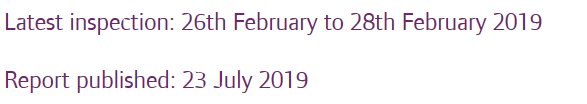 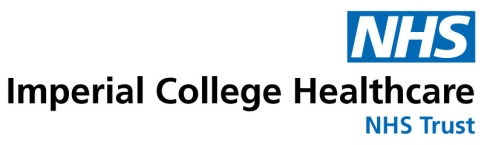 Our Services
Antenatal, intrapartum and postnatal care
Midwifery-led services (including community care)
Birth Centres at QCCH and SMH
Labour wards with birthing pool
Breastfeeding support
Bereavement services
Obstetric-led services
Specialist services
High Dependency Unit 
Pre-pregnancy counselling
Neonatal (level 2 & 3) services
Sunflower (FGM) clinics
Private maternity care
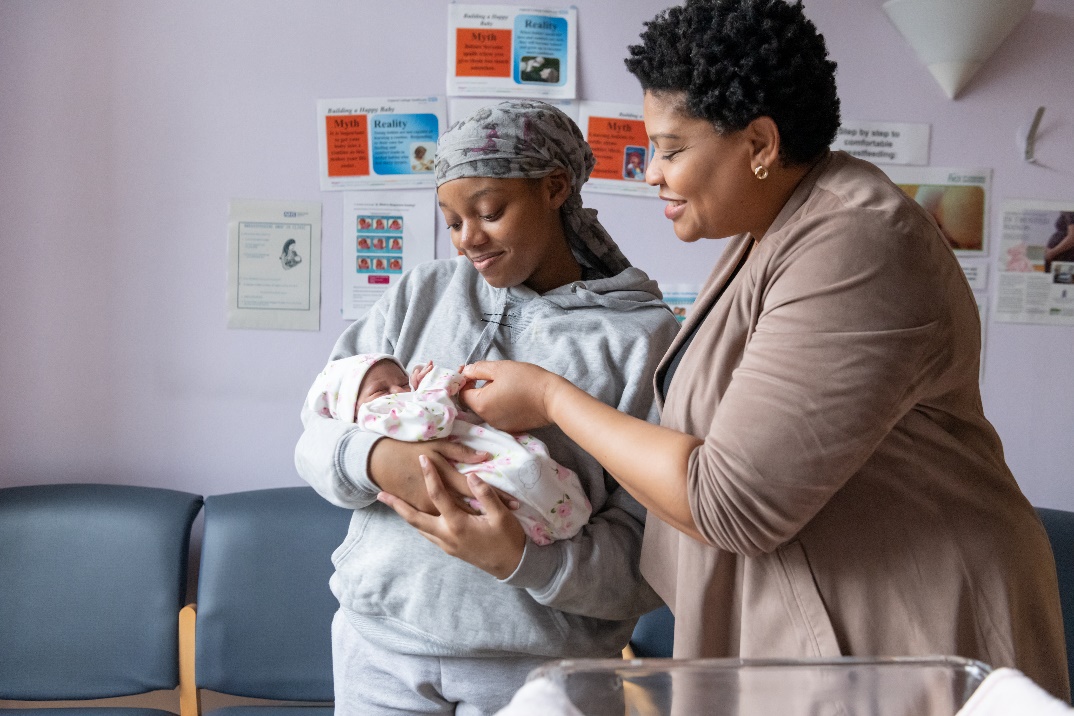 [Speaker Notes: ST JOHNS WOOD MEDICAL PRACTICE 100]
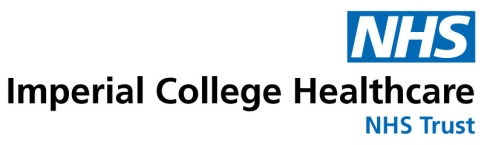 Our Activity
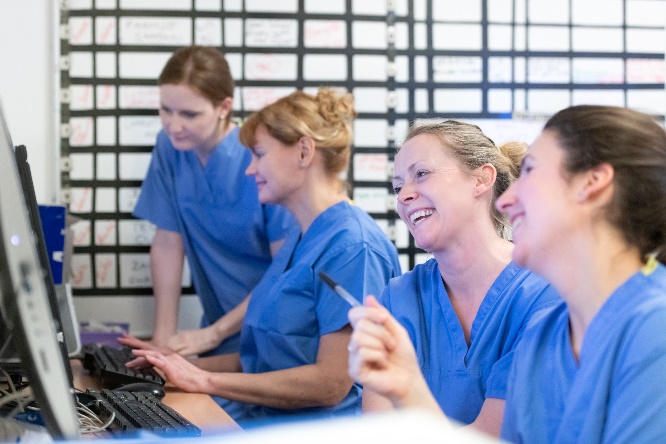 2018

Number of maternities 8361

(QCCH  5349; SMH 3012)

Acuity – 50% intermediate or intensive pathways

HDU (level 2 and 3) 

Transitional care

Tertiary neonatal care at QCCH

Level 2 neonatal care at SMH
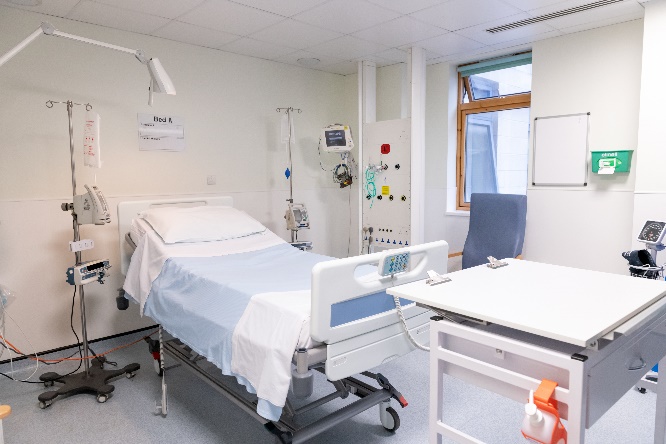 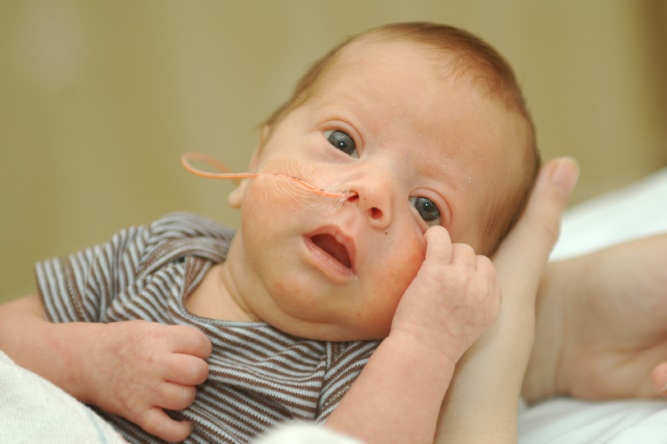 [Speaker Notes: ST JOHNS WOOD MEDICAL PRACTICE 100]
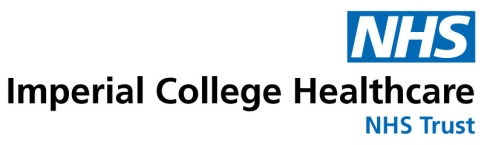 Referral Sources
[Speaker Notes: ST JOHNS WOOD MEDICAL PRACTICE 100]
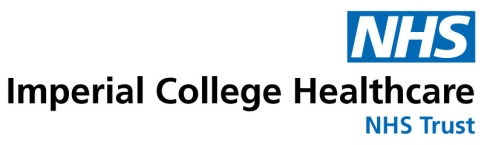 GP Referrals by Practice
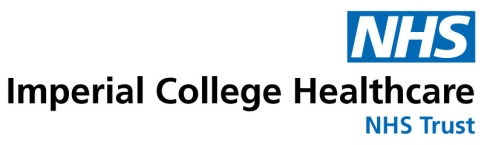 Referring to our Services
https://www.imperial.nhs.uk/our-services/maternity-and-obstetrics/refer-to-this-service
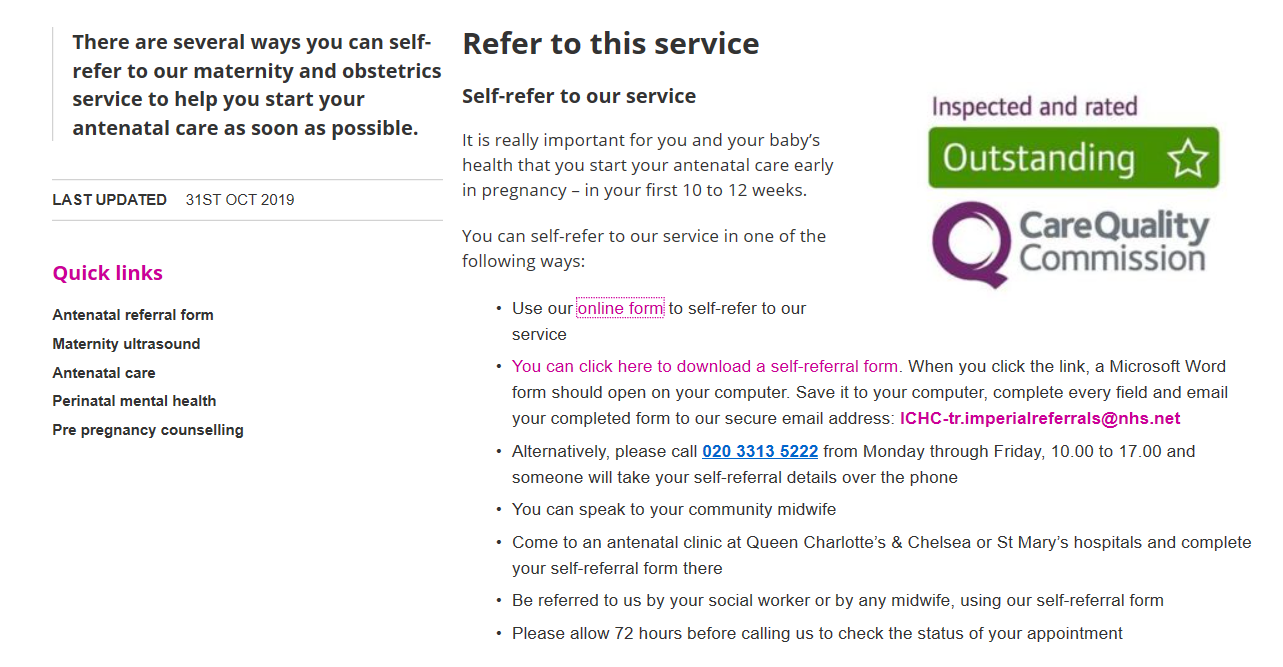 [Speaker Notes: ST JOHNS WOOD MEDICAL PRACTICE 100]
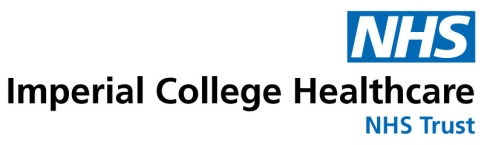 Digital Strategy
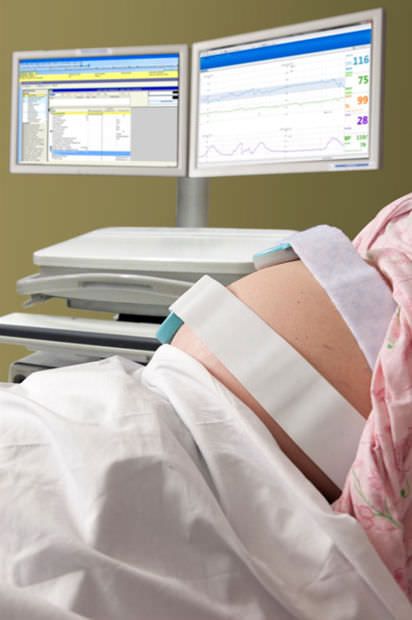 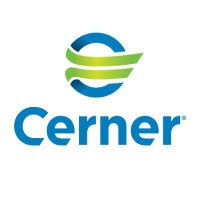 Paper-light 
Electronic fetal monitoring
Electronic prescribing
Patient portal
Clinical document library
Mediview
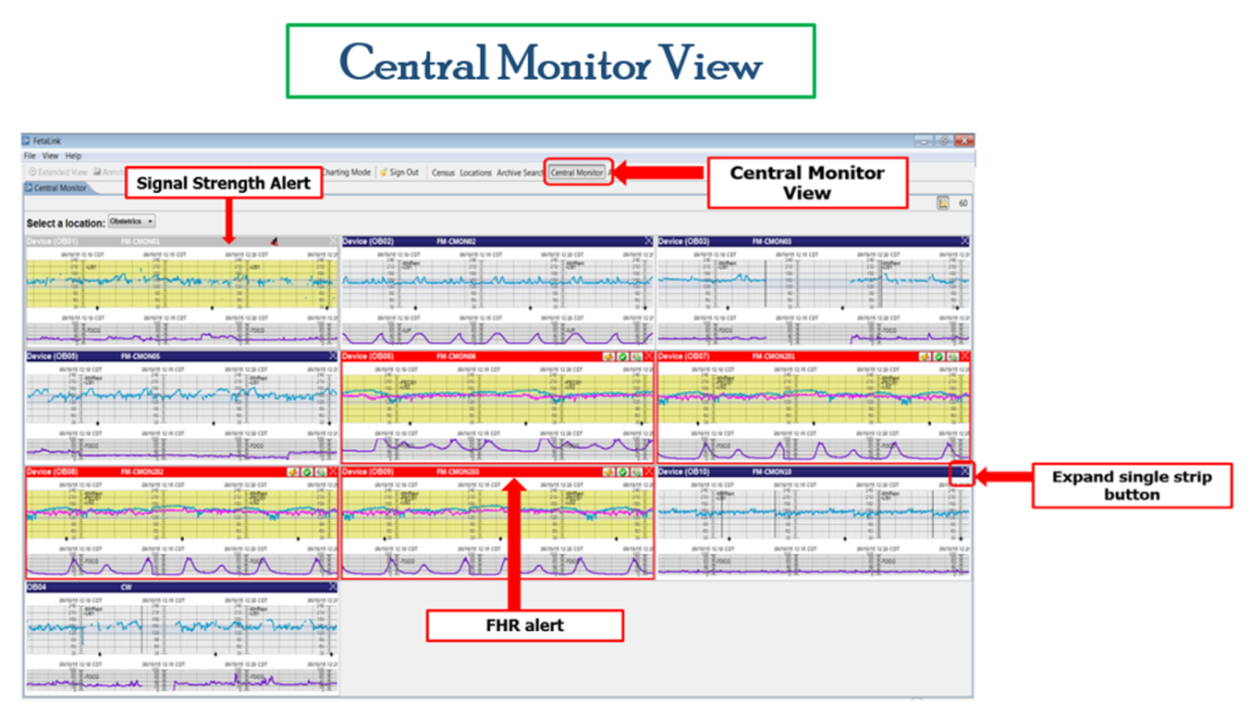 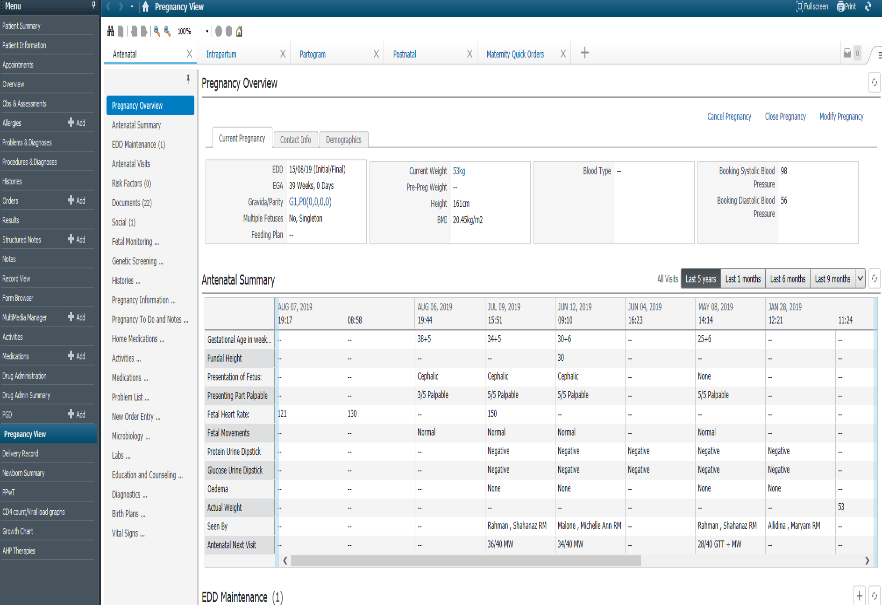